Our approach to social work education and training
Jonathan Monk
11th July 2023
Purpose of the session:
To outline the development of our approach to Social Work Education and Training
To provide an update from our Education Quality Assurance programme
Prevention and Impact
Objective 1: Build trust and confidence in the social work profession, and in regulation, by strengthening our relationship with the sector
Objective 2: Share the data and insight we hold about the social work profession and our regulation. This will help us to support leaders and policy makers to drive change, and ensure our processes are safe and fair
Objective 3: Collaborate with other sector leaders to develop a clear and shared understanding of risks to the public and agree how to manage those risks
Objective 4: Ensure all social work students receive comprehensive and consistent education and training, in a supportive and inclusive learning environment to prepare them for practice
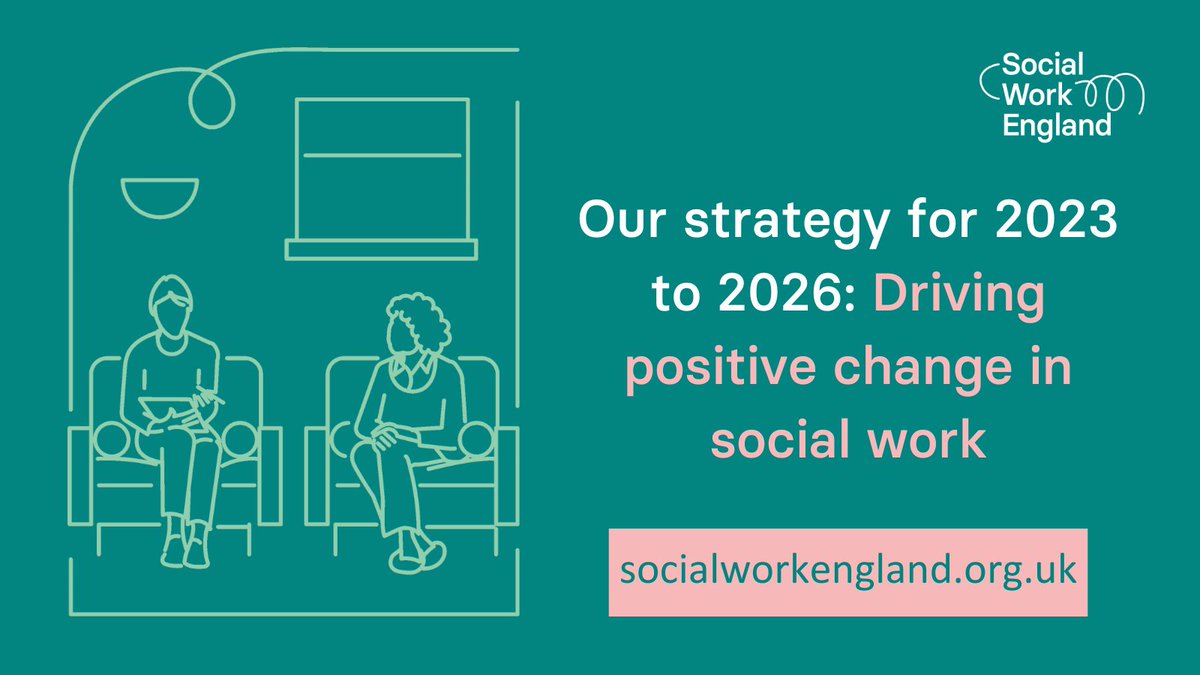 Our new approach to social work education and training
Published in June 2022
Sets out seven areas of focus for activity across the next three - year cycle and beyond:
Equality, diversity and inclusion
Readiness for practice
Practice education
Standards and guidance
Educators and practice experience
Student registration
Newly qualified social workers
Key Developments and Influences
Social Work Education and Training Advisory Forum
Social work education stakeholders engage and act as a critical friend to Social Work England on the implementation of our approach to social work education and training 
The forum has focused on supporting the implementation of the readiness for professional practice guidance, based upon the findings from our recent consultation
Membership includes individuals with lived and learned experience of social work; organisations with a strategic interest in pre-registration social work education in England; individuals with broad experience and an expert knowledge of social work education in England
Developing approaches to student representation and engagement with practice educators
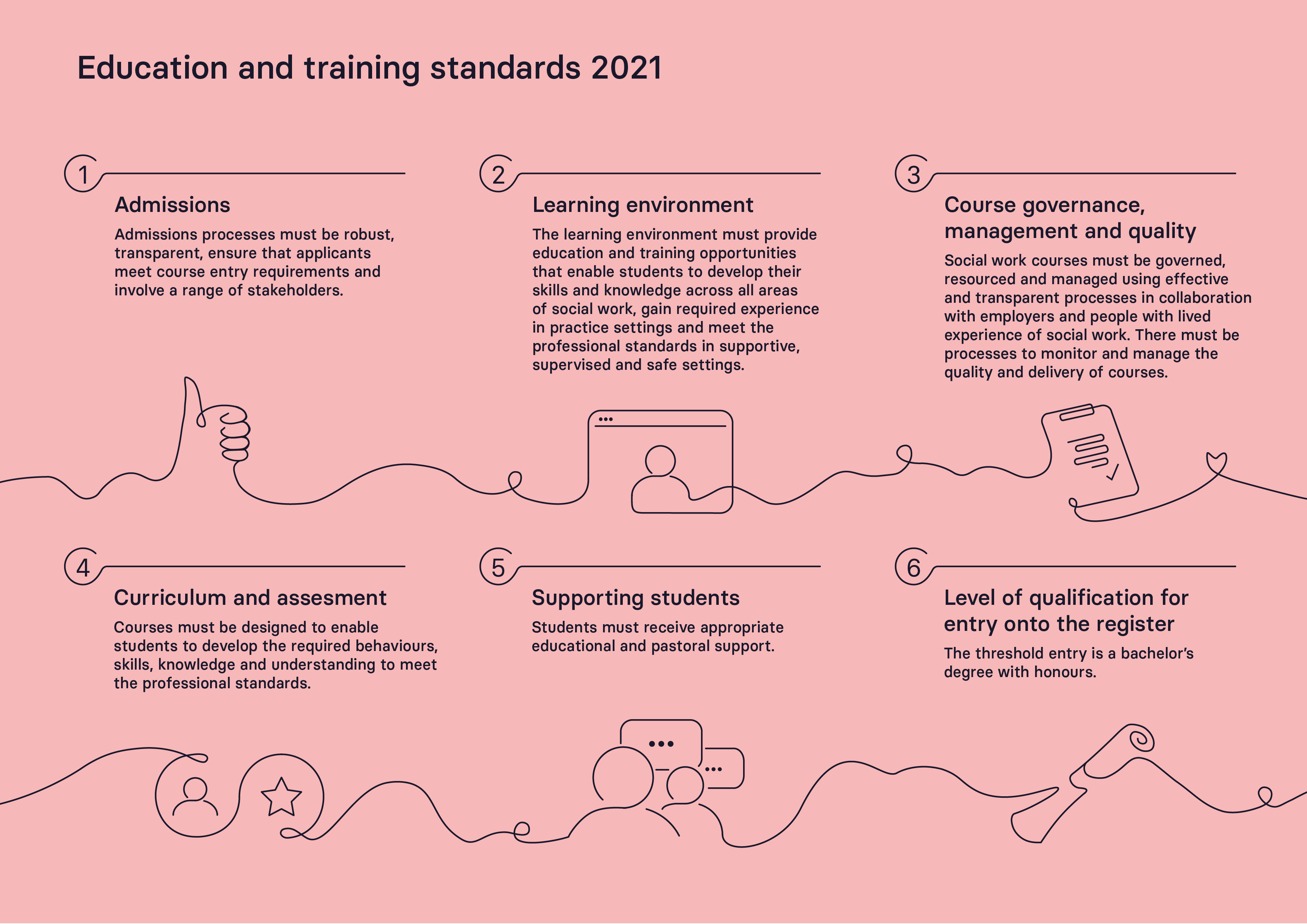 Education Quality Assurance
Inspections against our Education and Training Standards to approve or re-approve courses of initial education
Mid-way through year two (Sept 22 – August 23) of a three-year programme of inspections
Head of Education Programmes recruited
Undertaken annual monitoring of social work courses – mandatory declarations and voluntary thematic questions
226 courses approved or reapproved in years one and two – over 89 inspections
Year three schedule includes 45 reapproval inspections and 3 approval inspections, covering 98 courses
Working with 57 Inspector Partners – development, training, appraisal and learning from feedback
Enquiries and concerns processes
End to end process review – to learn from first two years of inspections and ensure that our processes are efficient, effective and robust
Our approach to Education Quality Assurance: Approval and Reapproval Process
Up to 6 days of inspector time
Annual Monitoring
[Speaker Notes: Hannah: Overview of process
Transition from HCPC
Explanation of timescales – inspector days and intentions
Highlight process is covered in detail in Workshop 4
Cover work in progress and concerns – annual monitoring]
Our next steps over the coming year
Education Strategy and roadmap
Findings from our research projects
Analyse findings from our regulation of initial education and training to develop our position and understanding
Annual Monitoring – sharing learning
Implementation of Best Interest Assessor Standards and approach to inspection
Engagement with course providers, practice educators and students to develop insight 
Digital developments
Review existing education and training standards – learning from current cycle and lessons for planning next cycle
Providing leadership and direction within a complex landscape
Making positive improvements to equality, diversity and inclusion in social work education and training